ERCOT Frequency Control Report
December 2018

ERCOT
Operations Planning

PDCWG | January 16th, 2019
Summary of December 2018
CPS1: 175.64%
Current CPS1 12-Month Rolling Average: 175.67%
0 BAAL Exceedance
1 hourly CPS1 scores below 100%
BAAL-003 Events have updated through August
2018 BAAL-003 FRM Performance: -895.19
2018 RMS1 Statistics
Mean: 14.74 mHz
Min: 12.22 mHz
Max: 18.20 mHz
Energy Statistics
Total Energy: 28,697,628  MWh
Wind Energy: 6,106,225 MWh
Percent Energy from Wind Generation: 21.28%
Minimum System Inertia
Mean: 188,781
Max: 254,920 on December 9th
Min: 146,019 on December 27th
2
Frequency Control
CPS1, BAAL, & RMS1
Hourly CPS1 by Day
December-18 CPS1 (%): 175.64
4
[Speaker Notes: Outliers:

12/27/18 11:00: 81.84%
Large Expected Generation Deviation and Regulation Up Exhausted from 11:00 – 11:20, 11:28 – 11:38, 11:46 – 11:59. Wind ramp down of >2300 MW over the hour.]
BAAL Exceedances & Violations
There were no BAAL exceedances
5
15-Minute Average CPS1%
December-18 CPS1 (%): 175.64
6
12-Month Rolling Average CPS1
Current 12-Month Rolling Average: 175.67%
7
Daily RMS1 of ERCOT Frequency by Year
8
[Speaker Notes: Mean is 14.73 mHz]
Daily RMS1 of ERCOT Frequency by Month
9
Daily RMS1 of ERCOT Frequency by Month
10
Daily RMS1 of ERCOT Frequency by Month
11
[Speaker Notes: Mean: 14.74 mHz
Min: 12.22 mHz
Max: 18.20 mHz]
Frequency Profile Comparison
Frequency Profile Comparison
13
Frequency Profile Comparison
14
Time Error Correction
ERCOT Daily Time Error
16
Time Error Corrections Log Summary
There have been no time error corrections since December 2016
17
BAL-003 Performance
Op. Year 2018 BAL-003 Selected Events
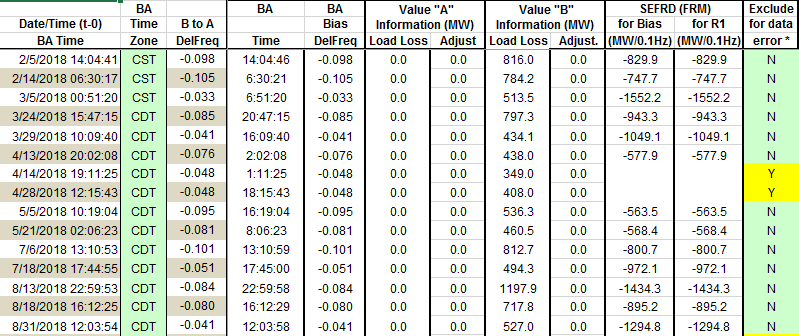 Maybe. Will be valuated at the end of the year.
19
Op. Year 2018 BAL-003 FRM Performance
20
ERCOT Energy Statistics
Total Energy
22
[Speaker Notes: 28,697,628 MWh]
Total Energy from Wind Generation
23
[Speaker Notes: 6,106,225 MWh]
% Energy from Wind Generation
24
[Speaker Notes: 21.28%]
ERCOT System Inertia
Daily Minimum System Inertia
26
[Speaker Notes: Minimum Inertia = 128,759 MW*s on 11/3/2018. Need details here.

Previous Minimum was 130,014 MW*s on 10/27/2017. This was also our record wind day.

December:
Mean: 188,781 
Max: 254,920 on December 9th 
Min: 146,019 on December 27th]
Questions?
Thank you!
Op. Year 2017 BAL-003 Selected Events
28
[Speaker Notes: Frequency Bias updated from 764 to 759 in April]
Op. Year 2017 BAL-003 FRM Performance
29